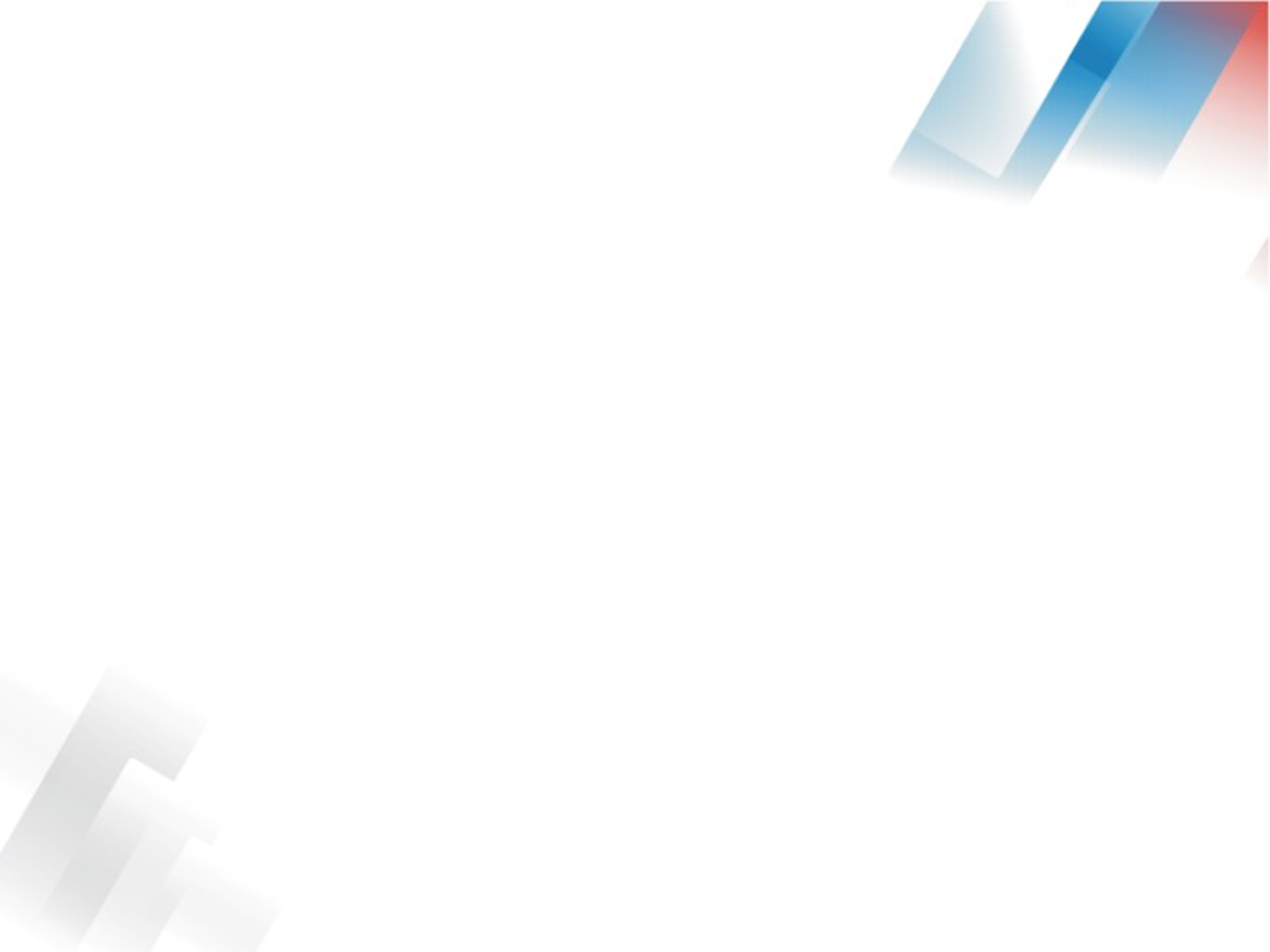 Заседание ГМО учителей физической культуры, учителей плавания и педагогов дополнительного образования в области физической культуры
методист МАУ «Информационно-методический центр»
 Еланцев Андрей Александрович, 
тел. 52-56-70
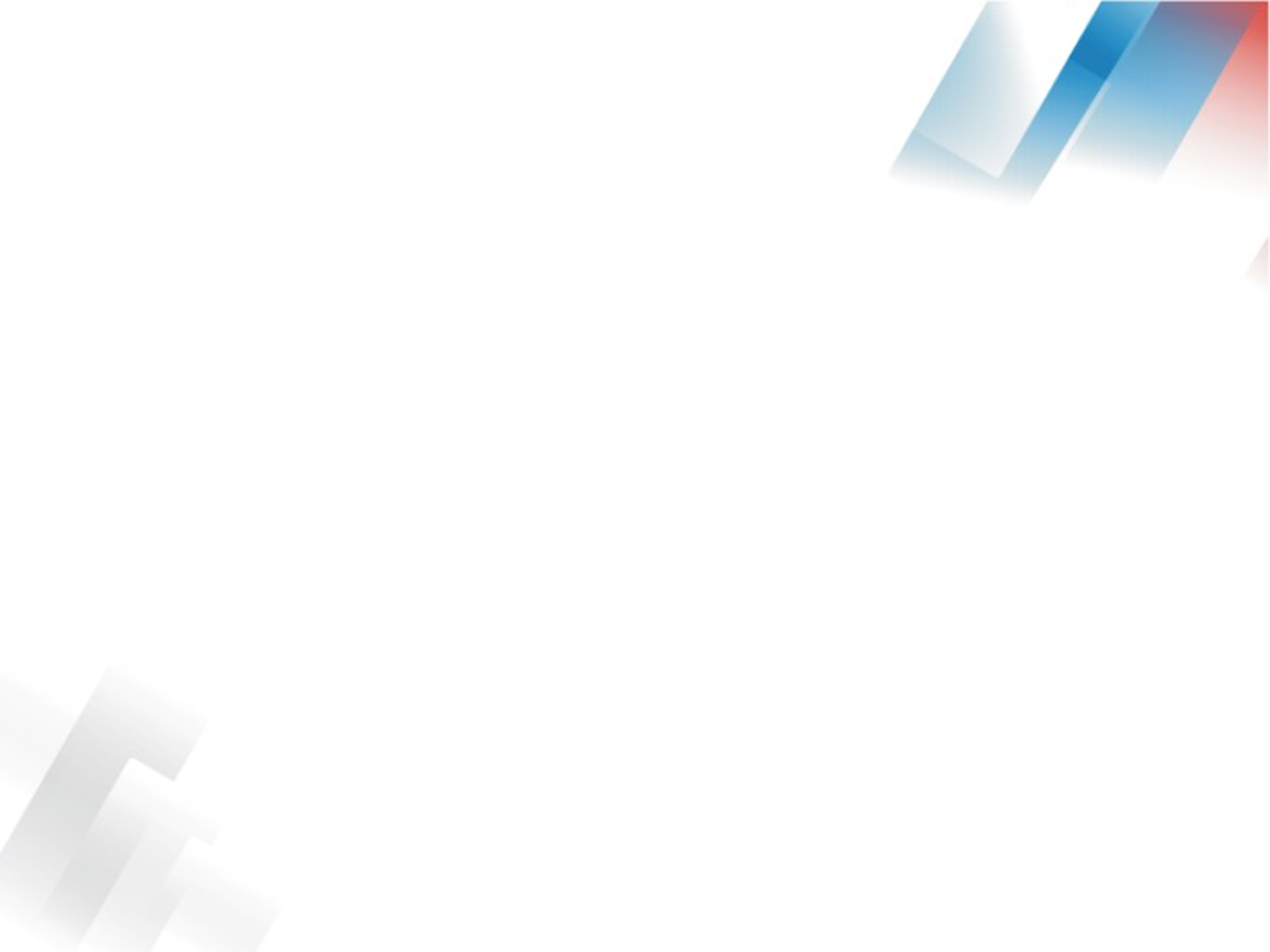 Об итогах проведения регионального этапа всероссийской олимпиады школьников по общеобразовательному предмету «Физическая культура»
11, 12 февраля 2022 года
Общее количество участников: 93 человека
Количество участников от города Сургута: 5 человек
Результаты
По решению оргкомитета решено определить: 1 победителя и 6 призеров
Наилучший результат города Сургута: 8 место среди девушек 
(МБОУ СОШ № 46 с УИОП)
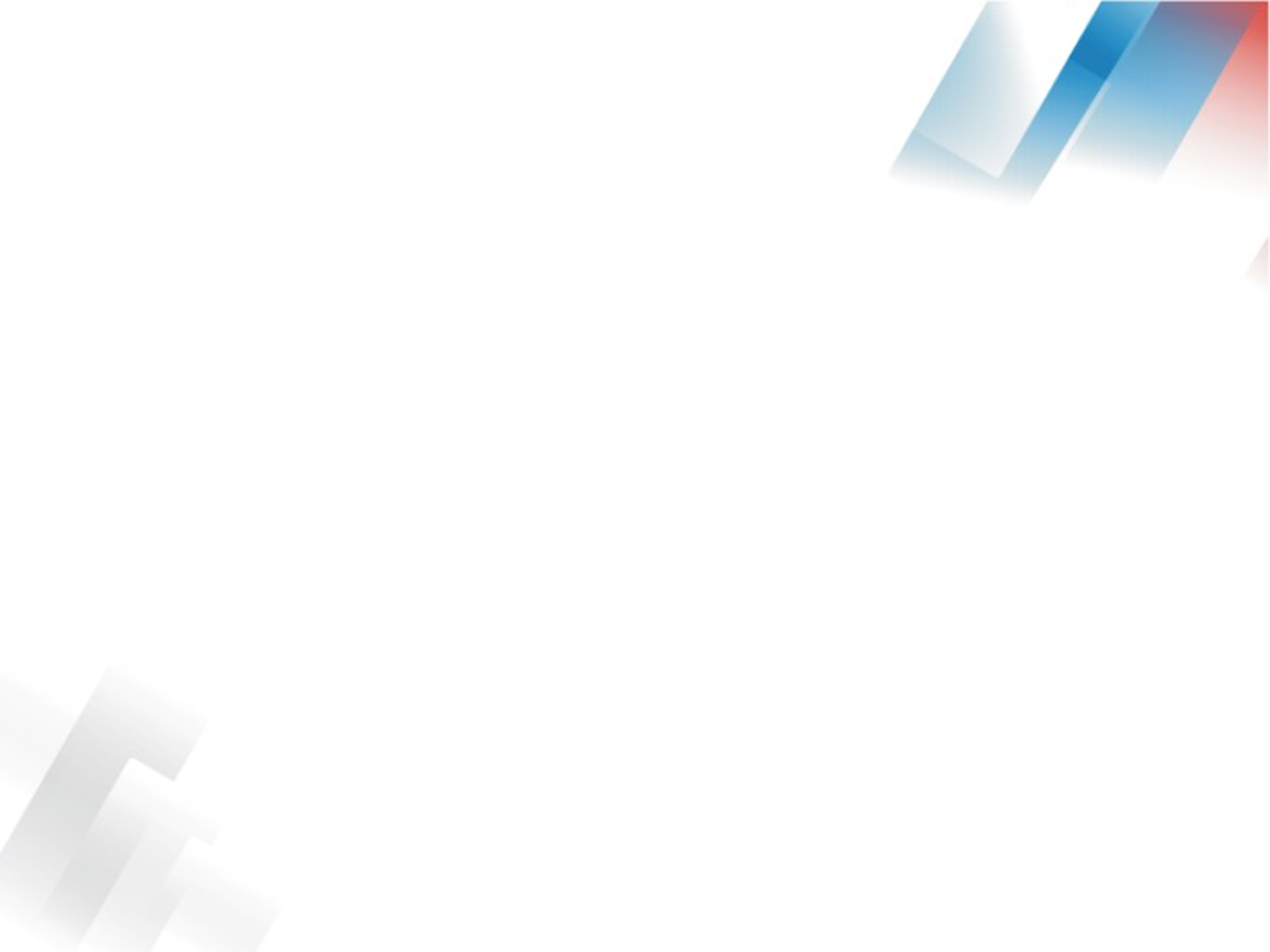 О проведении мастер-классов по подготовке учащихся к участию во всероссийской олимпиаде школьников
7 педагогов наставников:
Лунёв Александр Викторович,
Музалев Илья Валерьевич,
Анфилофьев Владимир Николаевич,
Талалаева Лариса Юрьевна,
Белозёрова Светлана Юрьевна,
Калинин Алексей Владимирович,
Бекреев Дмитрий Петрович
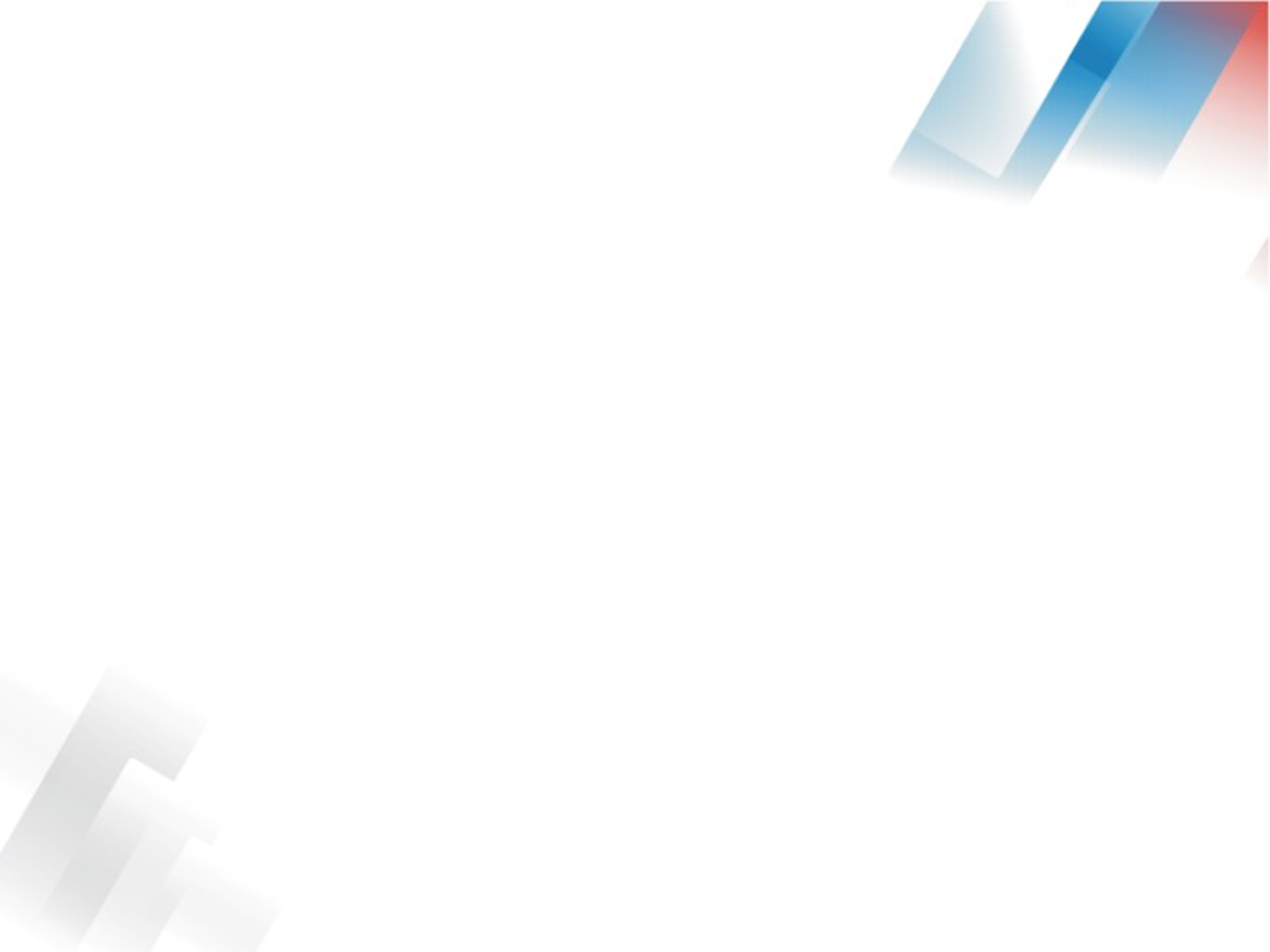 Об организации и проведении муниципального этапа Всероссийских спортивных соревнований (спортивных игр) школьников «Президентские состязания (спортивные игры)»
Президентские состязания: 1-15 апреля 2022 года
Место проведения: МБОУ СОШ № 27
Участники: учащиеся 7-х классов (2007-2009 гг.р.)

Президентские спортивные игры: до 1 мая 2022 года
Место проведения: не определено
Участники: учащиеся 2007-2008 гг.р.
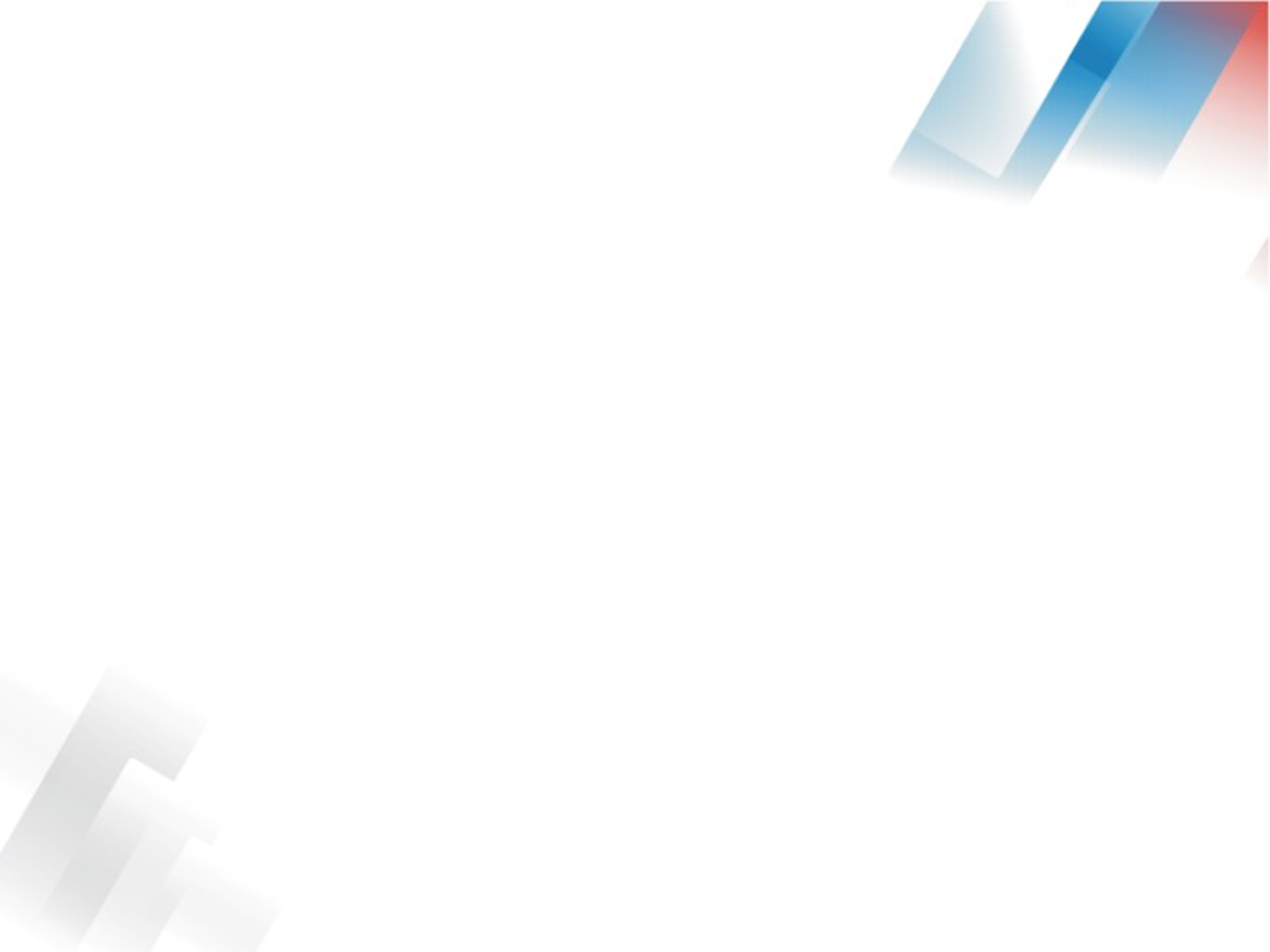 Об обновленном ФГОС НОО и ООО
Презентация размещена на сайте городского педагогического сообщества Surwiki (портал сообщества – ГМО учителей физической культуры – раздел «Заседания ГМО») - https://clck.ru/RJgdM
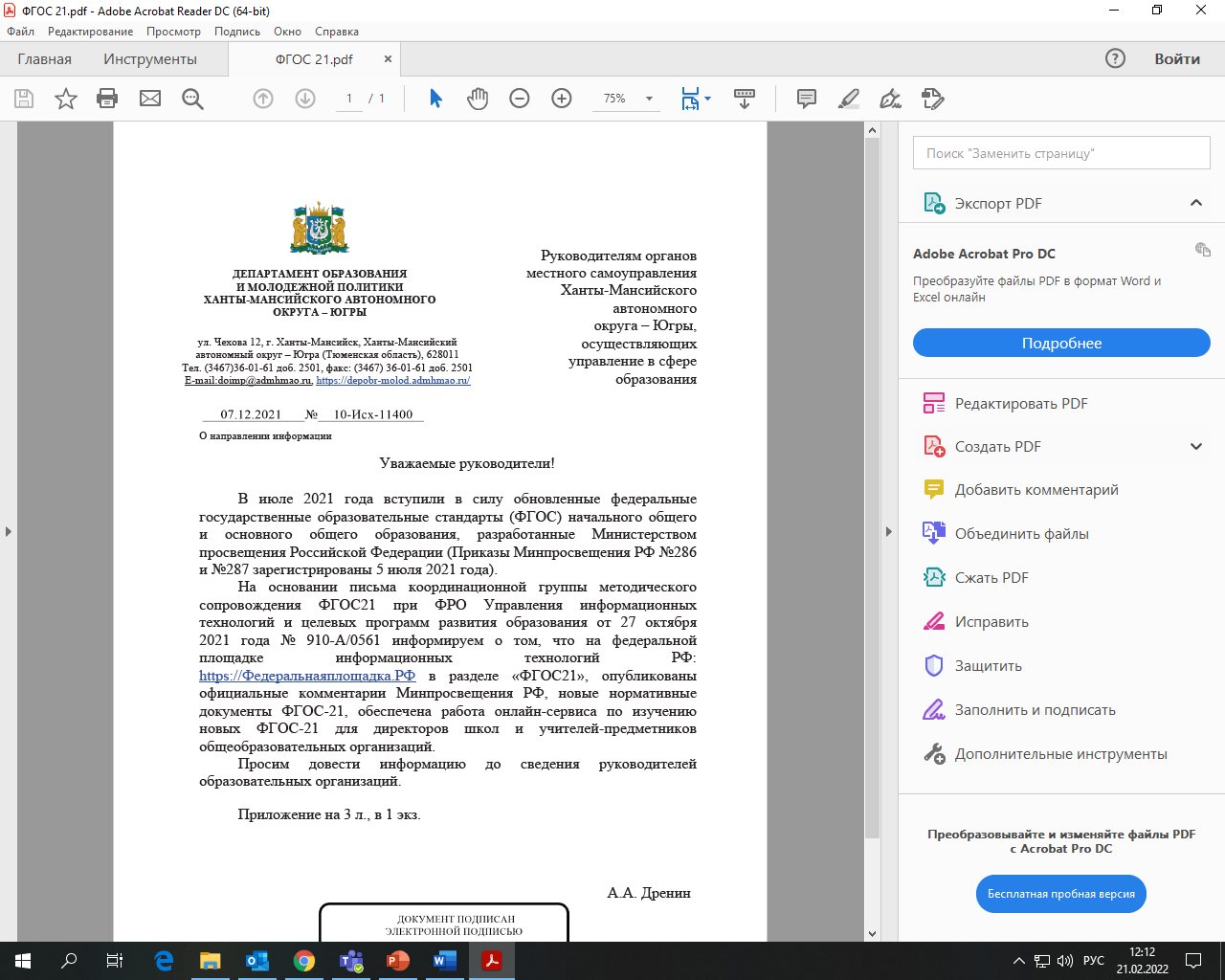 Материалы для директоров и учителей-предметников по изучению обновленного ФГОС https://Федеральнаяплощадка.РФ
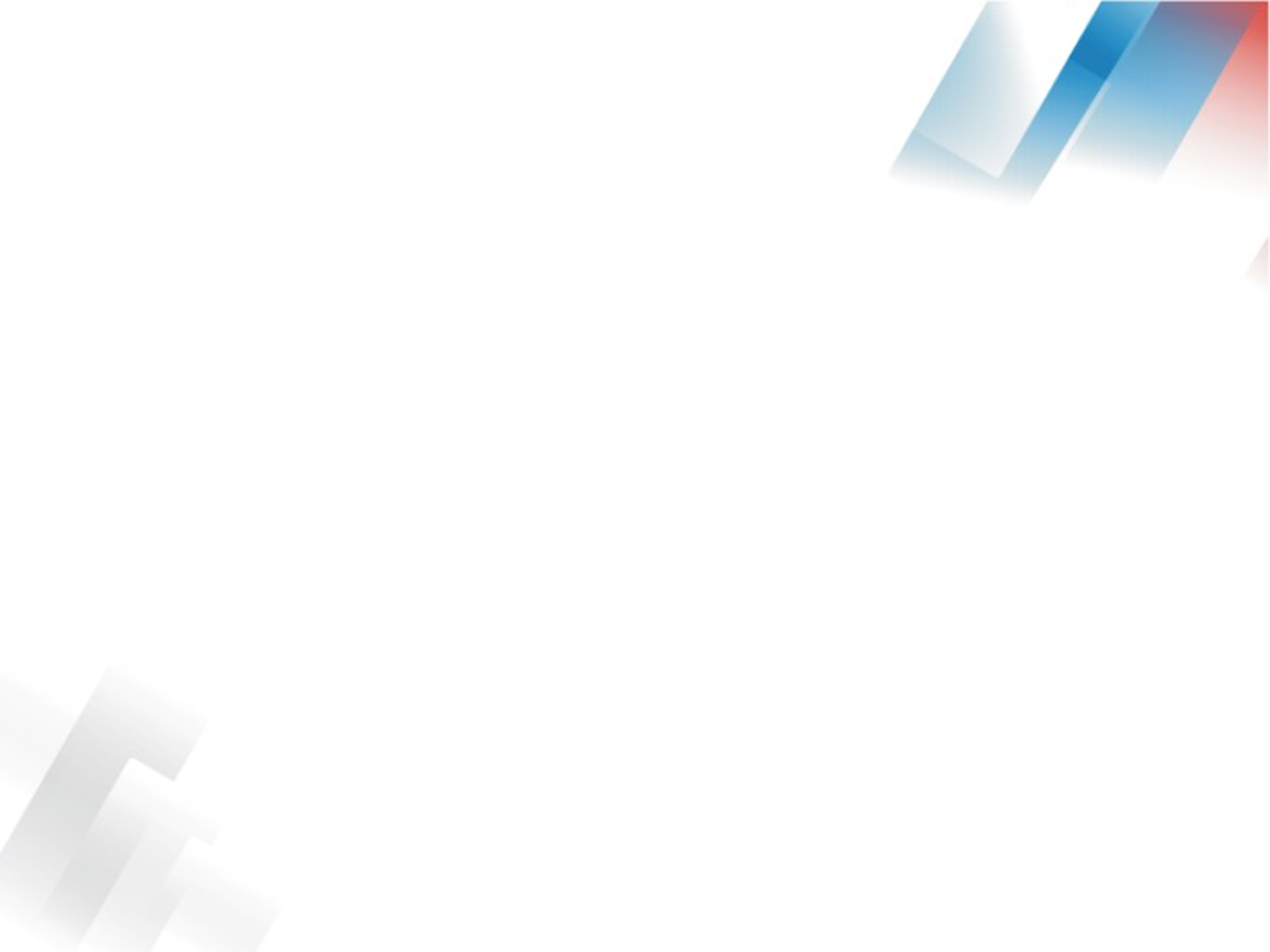 «Цифровой образовательный контент»
Для изучения и использования https://educont.ru/

Единый бесплатный доступ к материалам
ведущих образовательных онлайн-сервисов России
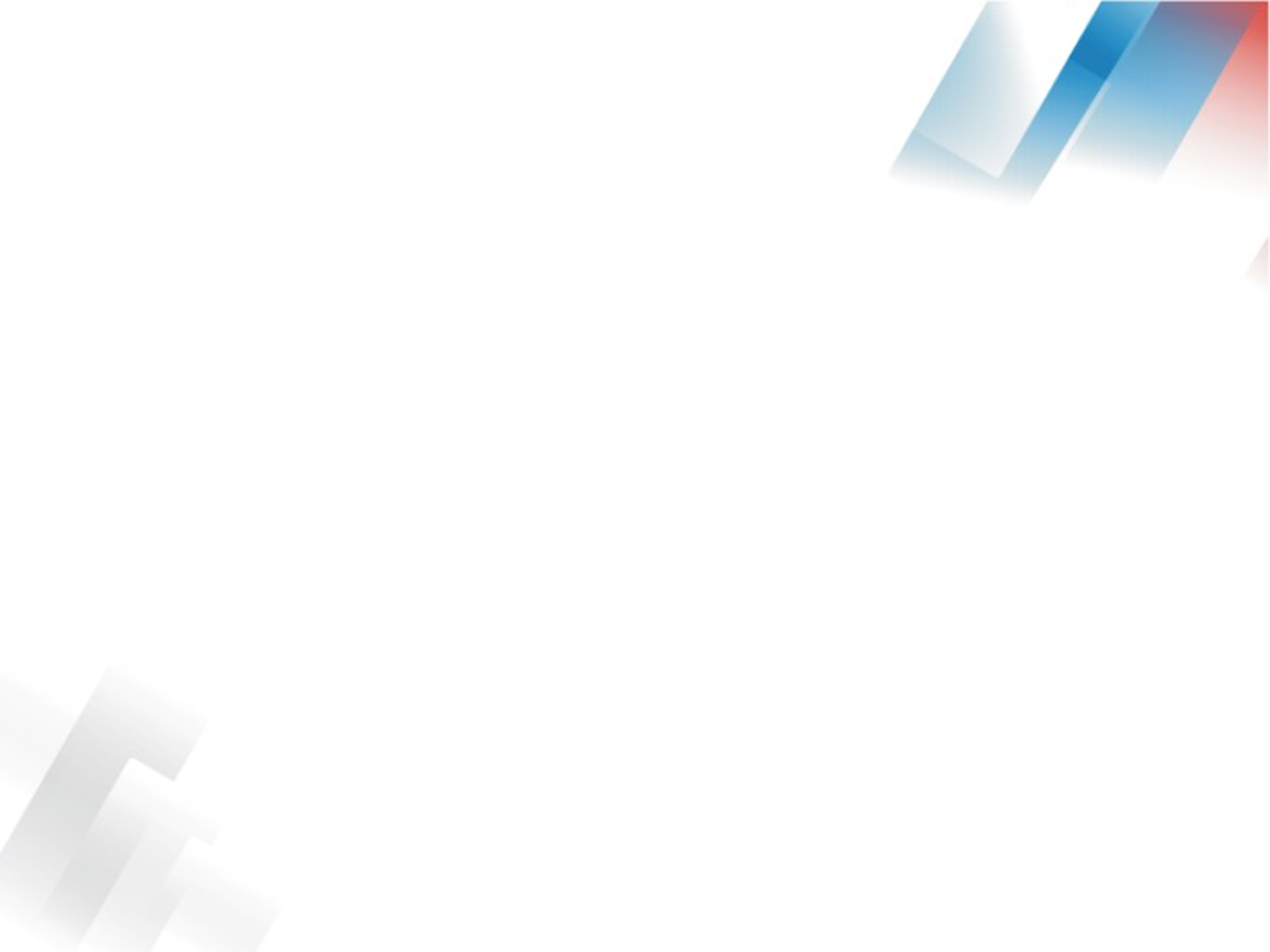 Муниципальный этап Всероссийского конкурса профессионального мастерства среди педагогических работников, осуществляющих обучение детей по дополнительным общеобразовательным программам в области физической культуры и спорта в 2022 году
Сроки проведения: 01-31 марта 2022 года
Место проведения: МАУ «ИМЦ»
Участники: педагоги дополнительного образования в области физической культуры и спорта
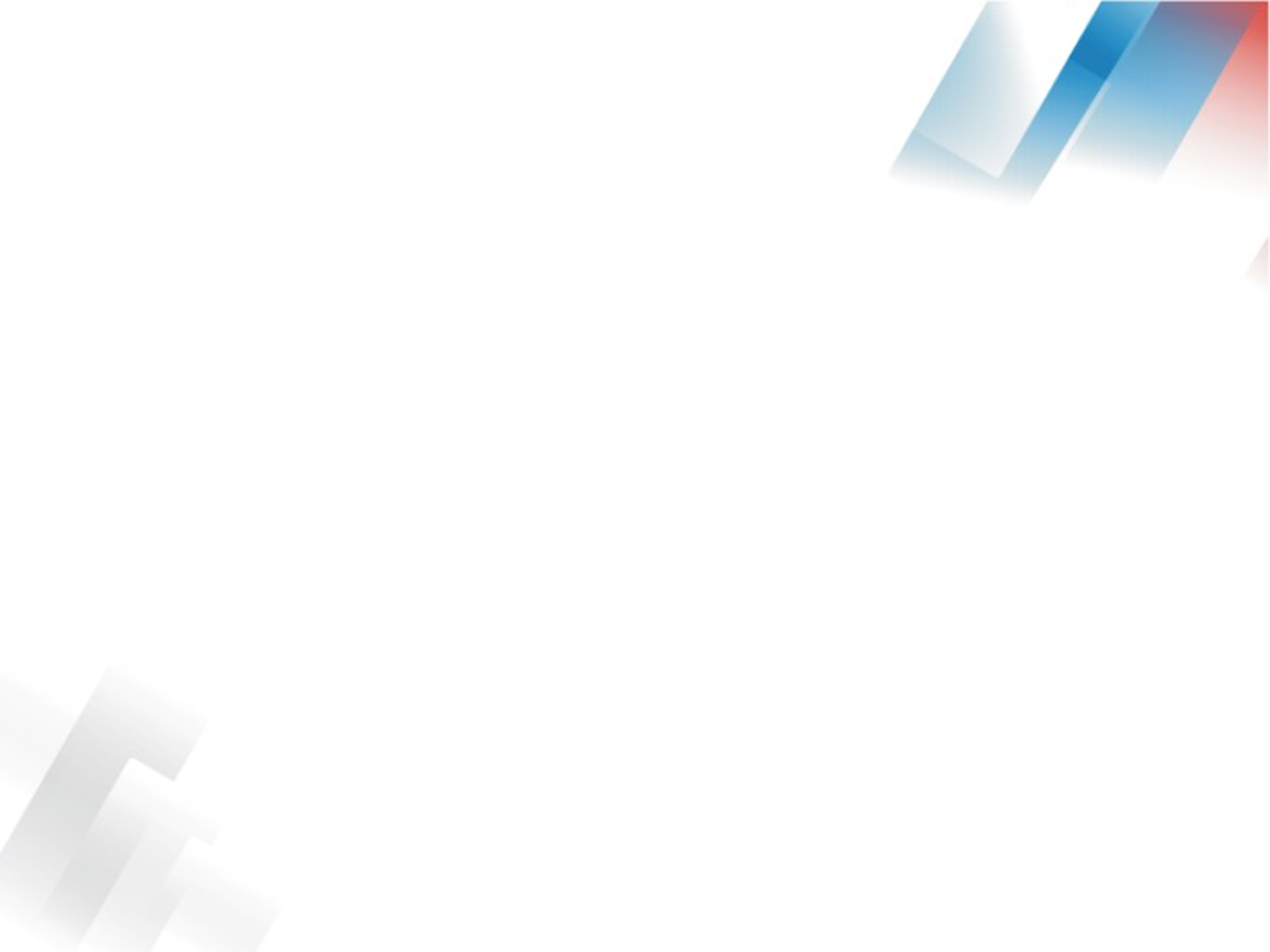 Муниципальный этап Всероссийского конкурса профессионального мастерства среди педагогических работников, осуществляющих обучение детей по дополнительным общеобразовательным программам в области физической культуры и спорта в 2022 году
Для участия в Конкурсе необходимо в срок до 11 марта 2022 года предоставить:
оригинал заявки;
оригинал согласия на обработку персональных данных;
оригинал согласия для распространения персональных данных;
конкурсные материалы согласно.

Конкурсные материалы предоставляются на флэш-накопителе члену конкурсной комиссии Еланцеву Андрею Александровичу, методисту отдела сопровождения профессионального развития педагога МАУ «ИМЦ» (ул. Декабристов, 16, кабинет 311).
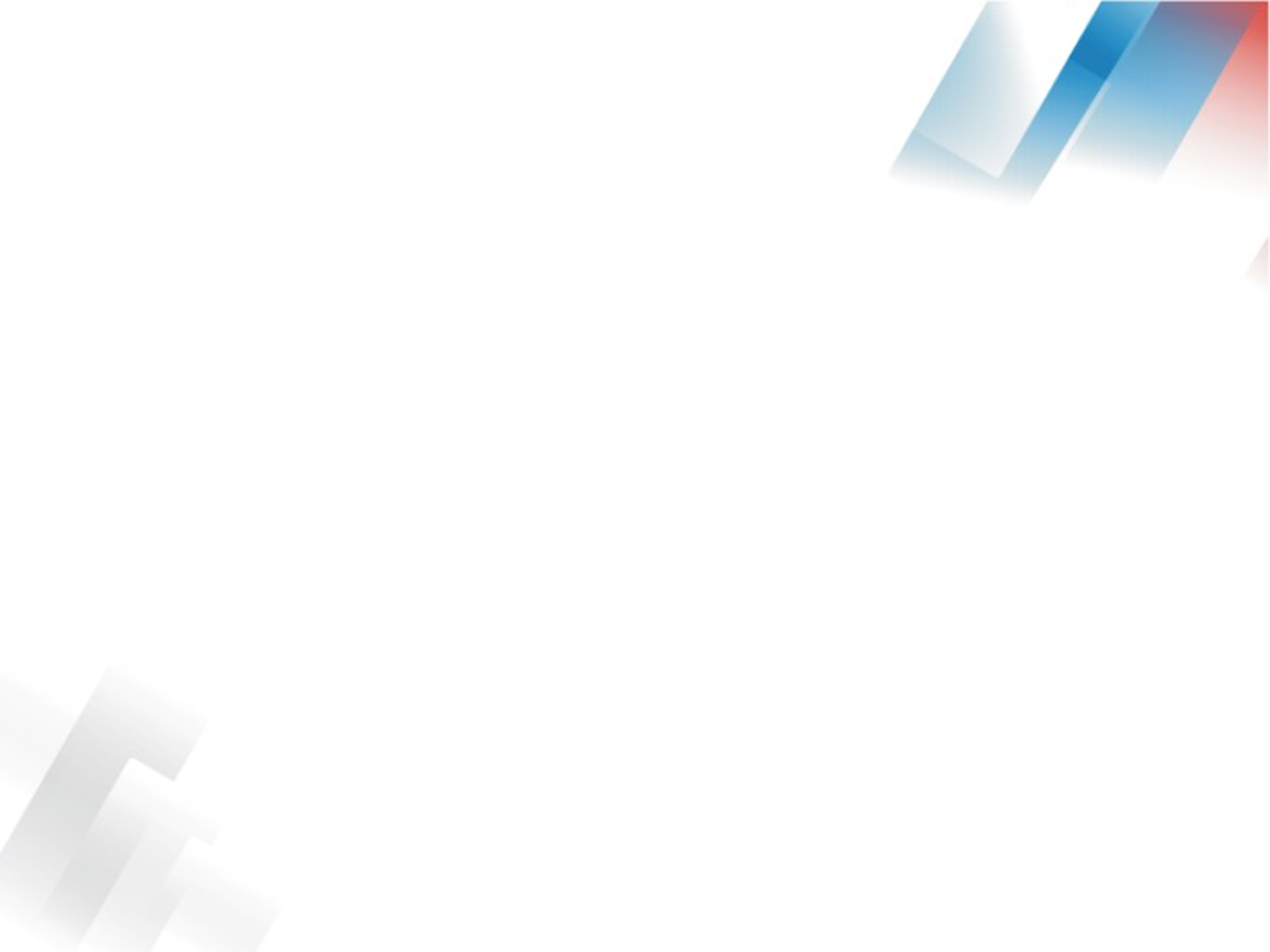 Муниципальный этап Всероссийского конкурса профессионального мастерства среди педагогических работников, осуществляющих обучение детей по дополнительным общеобразовательным программам в области физической культуры и спорта в 2022 году
Конкурс проводится по следующим номинациям:

«Педагог – формула успеха» – педагоги, реализующие программы дополнительного образования в области физической культуры.
«Право быть равным» – педагоги, реализующие программы дополнительного образования в области физической культуры для детей с ОВЗ, детей-инвалидов.
«Шаг в профессии» – педагоги, являющиеся молодыми специалистами и реализующие программы дополнительного образования в области физической культуры.
«Мастерство - путь к совершенству» – педагоги, реализующие программы дополнительного образования в области физической культуры и имеющие стаж работы более 10 лет.
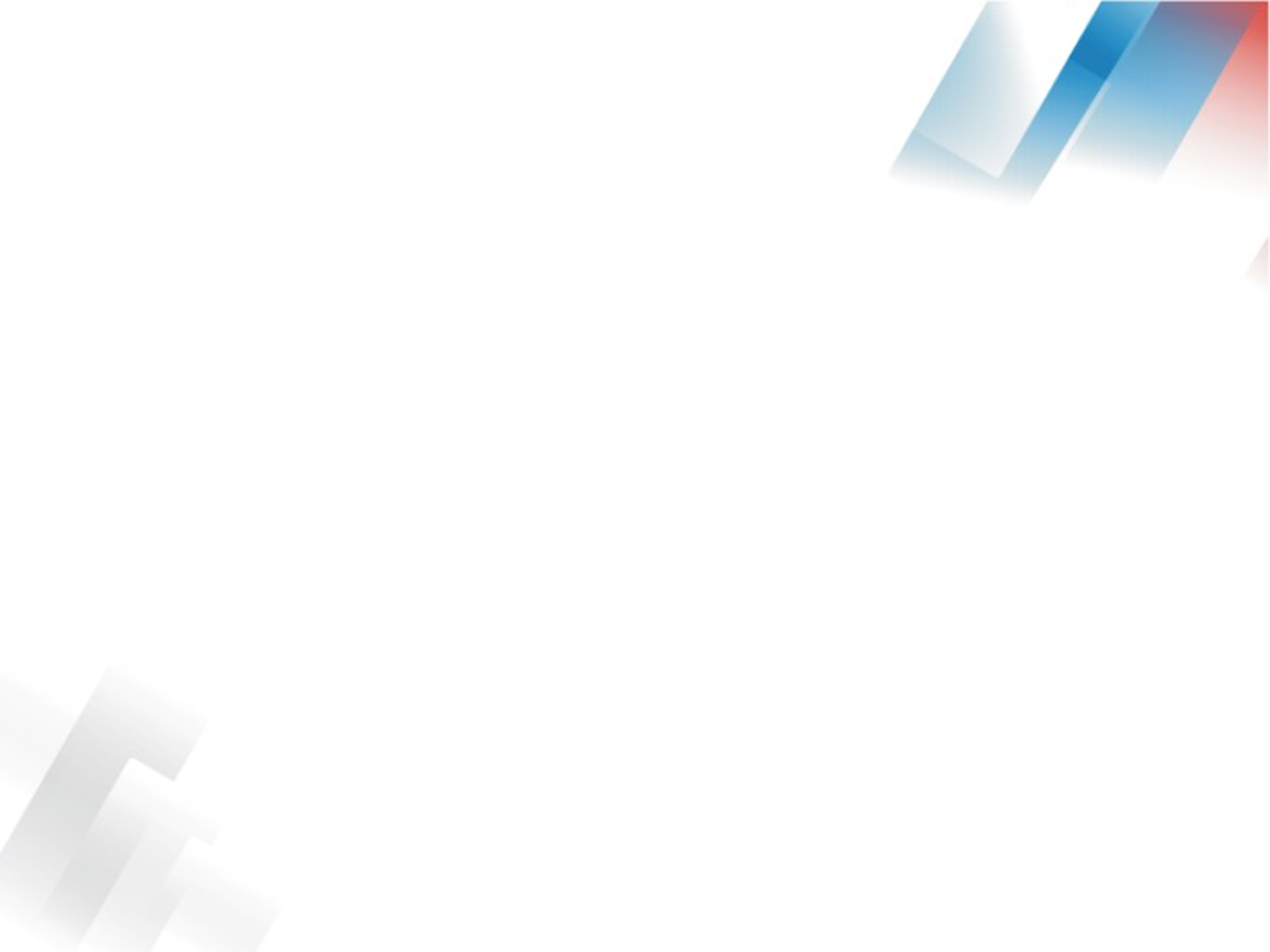 Муниципальный этап Всероссийского конкурса профессионального мастерства среди педагогических работников, осуществляющих обучение детей по дополнительным общеобразовательным программам в области физической культуры и спорта в 2022 году
В каждой номинации конкурсное задание состоит из четырех частей:

Видеоролик «Визитная карточка».
Видеозапись занятия.
Эссе «Педагогический взгляд в будущее».
Портфолио конкурсанта (методический кейс).

В конкурсе будет определен 1 победитель и 3 лауреата в каждой номинации. Победители и лауреаты награждаются дипломами и сертификатами в электронном виде. Работы победителей в каждой номинации будут направлены в электронном виде на региональный этап.
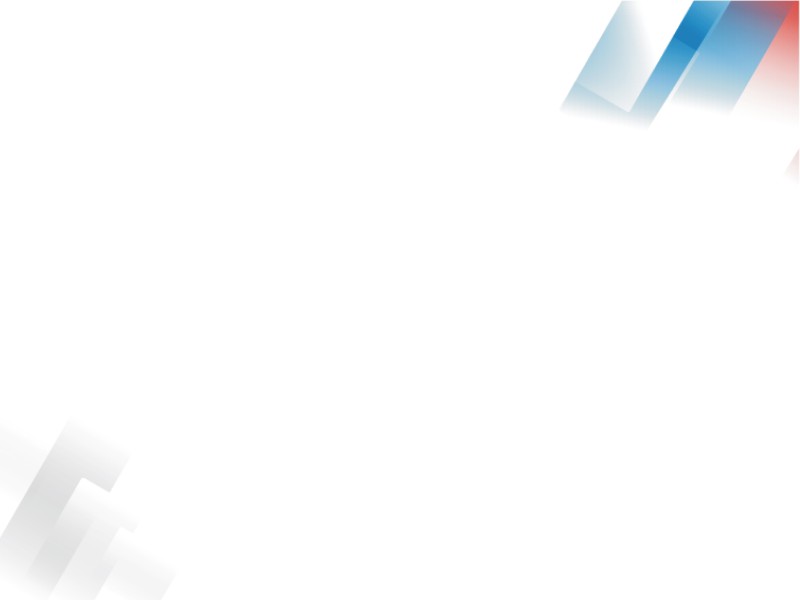 Спасибо за внимание!